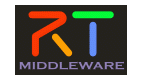 RTミドルウェアコンテスト2017表彰式
表彰プロセス
運営委員会が選定した審査員により，原稿，ホームページ，ソースコード，プレゼンテーションを踏まえて審査
最優秀賞（計測自動制御学会RTミドルウェア賞）は総合的な評価から決定
その他の奨励賞は各スポンサーの裁量で決定．
賞の種類
個人協賛：8件
団体協賛：9件
賞品協賛：2件
計測自動制御学会RTミドルウェア賞
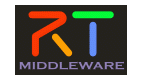 賞品協賛
ウィン電子工業賞
協賛者：有限会社ウィン電子工業
ウィン電子工業は、RTミドルウエアがロボット分野を越えて普及し、それに伴い分野を越えた技術の交換がなされ発展して行く事を望んでおります。RTミドルウエアコンテストでは、
-RTミドルウエアを導入していない技術者に対して、導入したいと思わせる魅力ある作品
-RTミドルウエアを応用して新しい分野へ挑戦し間口を広げる期待がある作品
実機とシミュレータを併用するロボットプログラミング教材のための支援ツール
大阪電気通信大学
奥野 真之殿, 升谷 保博殿
ダイナミクセル トライアル賞
協賛者：株式会社ロボティズ
提供する賞品はAmazon Robotics Challenge2位のNimbroチーム でエンドエフェクタ用に採用された機種です。ROSユーザーに広く利用されている弊社スマートアクチュエーターを RTMユーザー、特に既存のロボットプラットフォームにちょい足しするような用途で利用して頂きたいです。
限定無しですが、ビギナーは優先したいと思います。
MediA-RTコミュニティ活動を通したメディアアート制作
芝浦工業大学
土屋 彩茜 殿, 小山 拓馬 殿, 中沢 真太郎 殿
中田 航平 殿, 佐々木 毅 殿（仮）
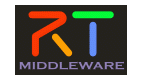 団体協賛
チェンジビジョン賞
協賛者：株式会社チェンジビジョン
ＲＴミドルウェアの普及を促し、今後の研究開発やビジネスへの貢献を連想させるような作品に対して表彰いたします。モデリング技法は問いませんが、モデリングの活用を期待します。
Dockerによる RT ミドルウェア開発・検証環境の提供

産業技術総合研究所
髙橋 三郎殿, 宮本 信彦殿
グローバルアシスト賞
協賛者：株式会社グローバルアシスト
ＲＴミドルウェアを使用したＲＴシステムや各種ツールを対象に表彰させて頂きます。特にＲＴミドルウェアの利用分野を広げる可能性のある作品や、ＲＴミドルウェアを用いたシステムの実運用をサポートするツールを表彰させていただきます。更に，成果物(ソフトウェア)の完成度，有用性に加え，分析・設計/開発作業の進め方，各種ドキュメント類も審査の対象とさせて頂きます．
自動運転研究用の市販乗用車へのRTMの導入
東京理科大学
堀 佑大朗 殿，陳 祐樹 殿, 羽根 青玄 殿，小木津 武樹 殿, 竹村 裕 殿，溝口 博 殿 （仮）
システムズエンジニアリング賞
協賛者：株式会社セック
セック（Systems Engineering Consultants）は、リアルタイム技術専門のソフトウェア会社です。ロボット分野では、「ロボットにシステム工学を」というコンセプトで研究開発とビジネス化に取り組んでいます。本奨励賞では、単なる研究の枠にとどまらず、新しい市場の創出を予感させるイノベーティブな作品や、システム工学を追究した作品、あるいは当社のプロダクト(OpenRTM.NET、RTM on Android等)を有効に活用した作品に対して表彰します。
フォースフィードバック型ステアリングホイール
RTC化の研究
東京理科大学
陳 佑樹 殿, 羽根 青玄 殿, 小木津 武樹 殿, 溝口 博 殿（仮）
ロボットサービスイニシアチブ(RSi)賞
協賛者：ロボットサービスイニシアチブ
パーソナルロボットによる通信ネットワークを活用した魅力あるサービスであり、新しいロボット産業誕生に繋がることを期待できるロボットサービスを表彰いたします。ロボットサービスはＲＳＮＰライブラリを用いて開発し、ＲＴコンポーネントと組み合わせたサービスであること、相互運用性がありロボットならではのサービス提供モデルが提案されていることを評価のポイントとします。
多目的利用が可能な画像出力RTコンポーネント
芝浦工業大学
下山 未来 殿, 藤本 一真 殿, 安田 福啓 殿, 
松日楽 信人 殿（仮）
アドイン賞
協賛者：株式会社アドイン研究所
実世界の多様性に適応可能な優れた技術を実現したRTコンポーネントの開発に対して表彰します。
歩行パターンを利用した人検出RTコンポーネント
芝浦工業大学
池田 貴政 殿，野見山　大基 殿，松日楽 信人 殿
東京女子大学
新井 初実 殿，木村 純麗 殿，坂井 栞 殿
薮井 えりか 殿，山崎 友希 殿，加藤 由花 殿（仮）
SUGAR SWEET ROBOTICS賞
協賛者：株式会社SUGAR SWEET ROBOTICS
ロボットおよびロボット技術応用システムを開発する場合に応用範囲が広いと思われるツール類を主に評価します。
複合コンポーネント作成支援ツールの開発

個人参加
宮本 信彦 殿（仮）
日本ロボット工業会賞【狭義のビギナー限定】
協賛者：ロボットビジネス推進協議会
総合評価として、今回初めてRTミドルウエアコンテストにエントリーした参加者の中で、最も優秀な開発成果に対する奨励賞として「日本ロボット工業会賞」を表彰します。
家電の電源状態を検出してON/OFFを制御する赤外線リモコン
名城大学
倉部 紘一 殿, 辰野 恭市 殿（仮）
パナソニック アドバンストテクノロジー 株式会社賞
協賛者：パナソニック アドバンストテクノロジー株式会社
パナソニック アドバンストテクノロジー(株)は、システムおよびソフトウェア設計開発を通じた、安全・安心、快適・便利な暮らしの実現を事業目的にした技術会社です。本奨励賞では、開発目的の意欲性、設計の品質、開発手法の妥当性等をポイントとして評価、表彰することで、ロボット技術の開発促進・普及に期待します。
家電の電源状態を検出してON/OFFを制御する赤外線リモコン
名城大学
倉部 紘一 殿, 辰野 恭市 殿（仮）
Cooperative Intelligence賞
協賛者：株式会社本田技術研究所
(単一あるいは複数の)ロボットがヒトと協力しながら目標を達成する仕組みをRTCを用いたシステム上に作り上げることで、RTCの普及に貢献するようなシステムを評価します。
家電の電源状態を検出してON/OFFを制御する赤外線リモコン
名城大学
倉部 紘一 殿, 辰野 恭市 殿（仮）
東京ロボティクス賞
協賛者：東京ロボティクス 株式会社
システムインテグレーションのコストを低減し自動化を促進するため、産業用ロボットや認識システムの標準プラットフォーム化が期待されています。本表彰は、マニピュレータ、ハンド、センサを中心に、実際の生産現場で活用できそうな作品の中で特に優れたものを対象とします。
家電の電源状態を検出してON/OFFを制御する赤外線リモコン
名城大学
倉部 紘一 殿, 辰野 恭市 殿（仮）
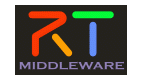 個人協賛
便利ツール賞
協賛者：末廣尚士（電通大）
RTMを利用して，ロボットアプリケーションシステムを構築するために有用なツールを表彰することで，そのようなツールの開発促進・普及を期待します．
Choreonoid用OpenRTM連携プラグインのPythonによる実装
産業技術総合研究所
宮本 信彦 殿、高橋三郎殿
女流RTコンポーネント賞【ビギナー限定】
協賛者：平井成興
女性の研究者、技術者、学生、その他ＲＴミドルウェアに関心をもつ持つ女性が主体となって作成した作品を表彰することで、ＲＴミドルウェア普及に女性の力を活用しようというものである。
多目的利用が可能な画像出力RTコンポーネント
芝浦工業大学
下山 未来 殿, 藤本 一真 殿, 安田 福啓 殿, 
松日楽 信人 殿（仮）
RTミドルウェア普及しま賞
協賛者：塩沢恵子（株式会社アドイン研究所）
多様なフィールドで、こんなサービスを実現したい！をＲＴミドルウェアを使って簡易に実現し、その効果を実証することで、ＲＴミドルウェアの普及に貢献している作品に対して贈呈いたします。
自動運転研究用の市販乗用車へのRTMの導入

東京理科大学
堀 佑大朗 殿，陳 祐樹 殿, 羽根 青玄 殿，小木津 武樹 殿, 竹村 裕 殿，溝口 博 殿（仮）
サマーキャンプ賞
協賛者：大原賢一（名城大学）
RTミドルウェアサマーキャンプの卒業生による作品の中で､優秀な作品を対象とする。
遠隔操縦でボールを追いかけるロボットの開発

産業技術短期大学
伊藤 誠人 殿、二井見 博文 殿（仮）
ベストサポート賞
協賛者：神徳徹雄（産業技術総合研究所）
RTミドルウエアが目指す、技術の共有と再利用のためには、使ってもらうためのホームページ作りと、 皆に利用していただいて完成度や使い勝手を高めるというプロセスが欠かせません。もっとも活発にユーザからの質問・コメント・要望を集め、それに対して積極的にサポートした作品に対して贈呈いたします。
オーディオ・アニマトロニクスのためのRTC

CURIOSITY
堀川 隆弘殿（仮）
たくさんコメントしたで賞
協賛者：宮本 信彦（産業技術総合研究所）
RTMコンテスト投稿作品の作者、共著者のうち、他の作品のプロジェクトページにコメントを投稿した人を対象にします。
RTミドルウェアコンテスト参加者同士の相互フィードバック促進のために、他の作品のプロジェクトページに活発にコメントした作者、共著者を表彰します。他人のソースコード、マニュアルを読むことによる技術力向上、作品の質の向上につながることにも期待しています。
該当者なし
とても品質が良いで賞
協賛者：高橋 三郎（産業技術総合研究所）
機能要件だけで無く，非機能要件まで考慮して設計・実装されたRTコンポーネント，ツールに対して表彰します．
オーディオ・アニマトロニクスのためのRTC

CURIOSITY
堀川 隆弘殿（仮）
世界一リッチなRTコンポーネント賞
協賛者：山下 智輝（株式会社 前川製作所）
RTミドルウェアをできるだけダイエットして， いかに小さな組み込み型RTコンポーネントにするかが今回の趣旨です。 従ってRTコンポーネントを動かしているCPUの種類や そのボード寸法も考慮した実用的なものを表彰対象とします。また，PCでも動作可能なものではなく，小型ボードならではの特色を生かした作品を表彰対象とします。
複合コンポーネント作成支援ツールの開発
個人参加
宮本 信彦 殿（仮）
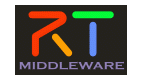 最優秀賞
計測自動制御学会学会RTミドルウェア賞
総合評価として一番優秀な開発成果に対して最優秀賞として 「計測自動制御学会RTミドルウエア賞」を表彰します。
USBメモリに搭載したポータブルRTM環境を用いたロボット教育ツール
埼玉大学
野際 章人 殿, 藤間 瑞樹 殿, 程島 竜一 殿
琴坂 信哉 殿（仮）
組込みシステム技術協会賞
協賛者：組込みシステム技術協会
以下の技術，手法，提案等が盛り込まれた作品に対して表彰いたします。
-組込みシステム技術およびロボット技術の発展に大きな影響を与えるであろうと考えられる技術
-組込みシステムおよびロボットにおけるハードウェア抽象化レイヤーを実現する技術
-組込みシステムおよびロボットにおける安全性を向上する技術や開発手法
-組込みシステムおよびロボットにおけるソフトウェアの状態遷移設計手法
-組込みシステム技術およびロボット技術に関する技術者の育成に寄与すると考えられる提案
RTミドルウェア学習用ロボットアーム制御
RTコンポーネント群の開発
個人参加
宮本 信彦 殿（仮）